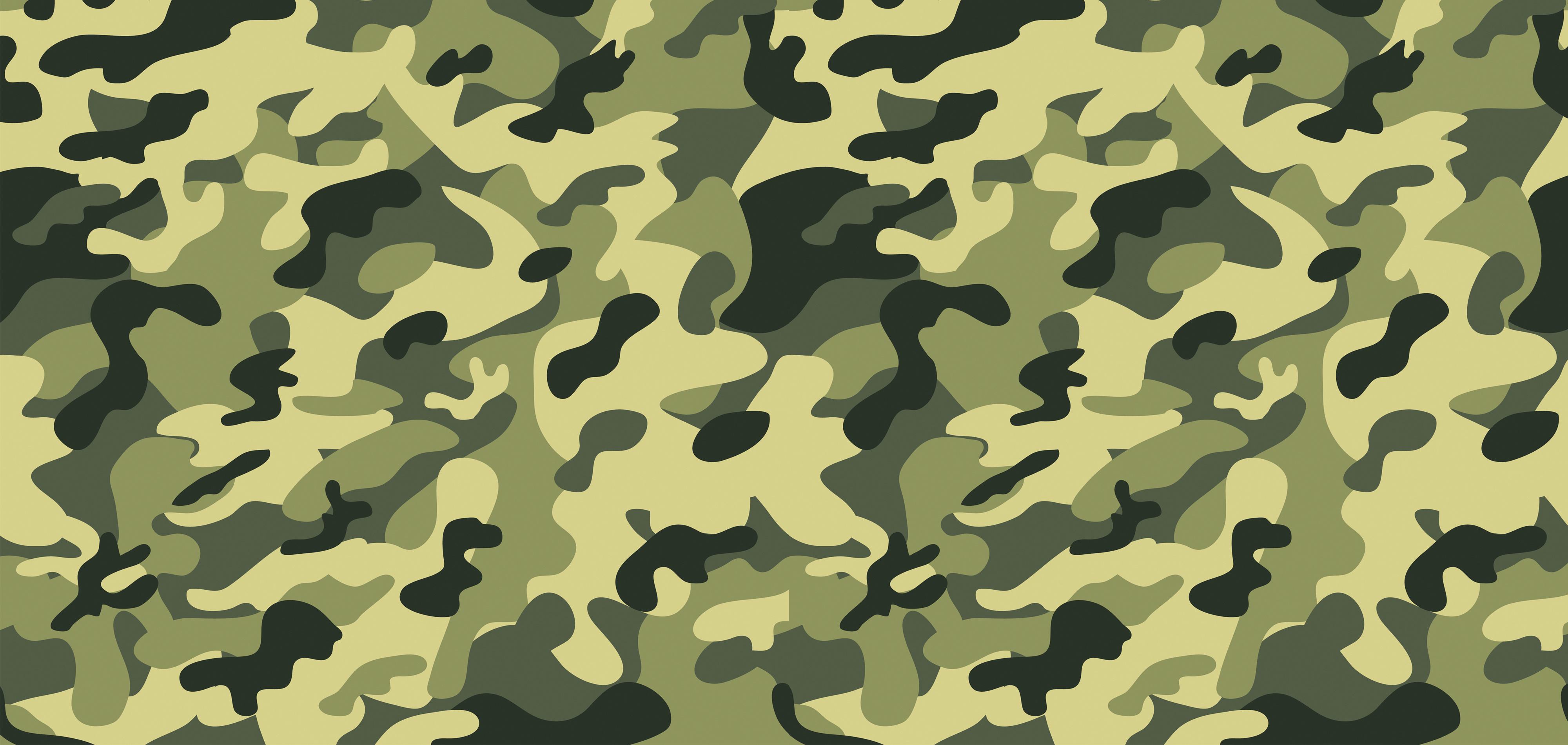 «НАЧАЛЬНАЯ ВОЕННАЯ 
И ТЕХНОЛОГИЧЕСКАЯ ПОДГОТОВКА» 
для 10-11 классов
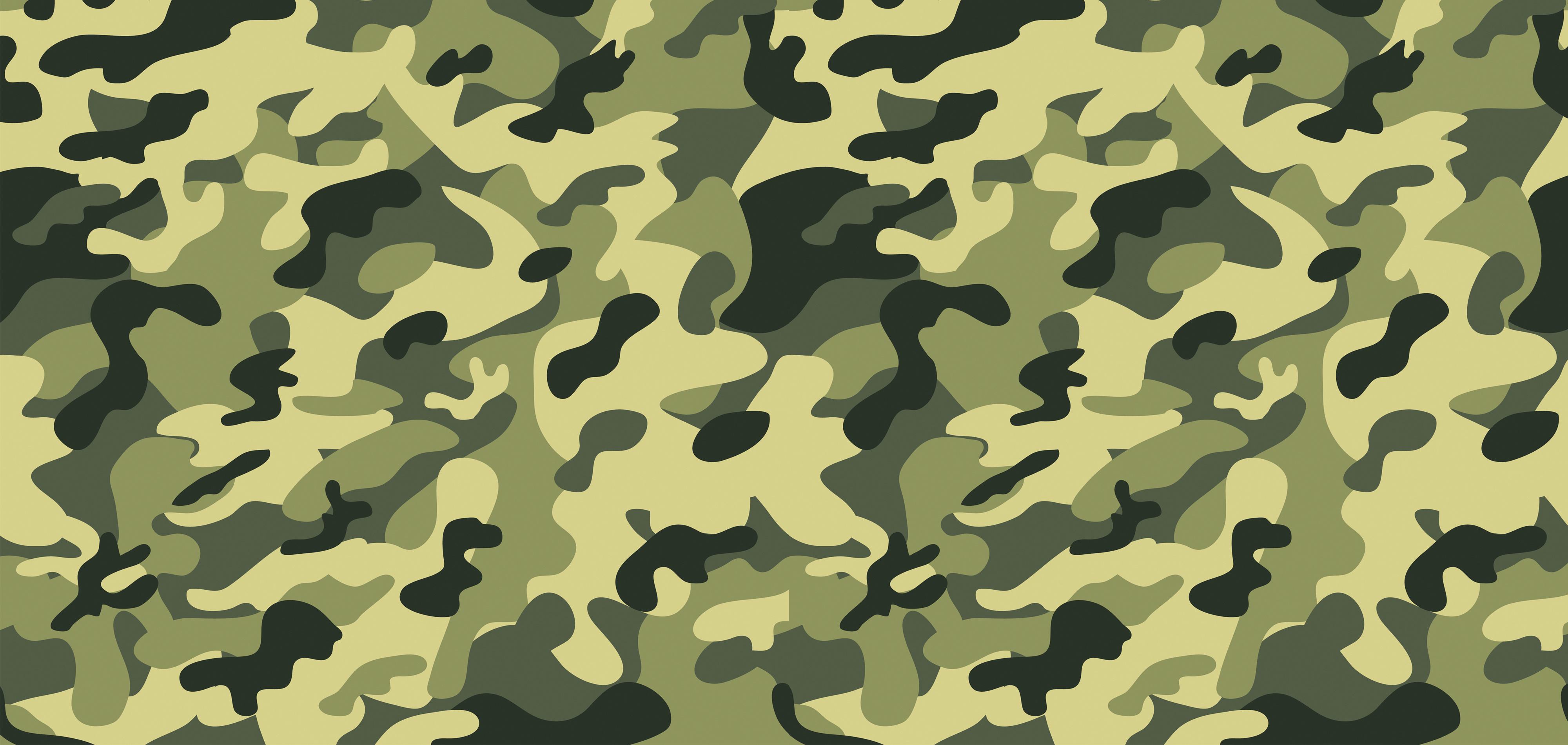 Наименование учебного предмета 
«Начальная военная и технологическая подготовка»
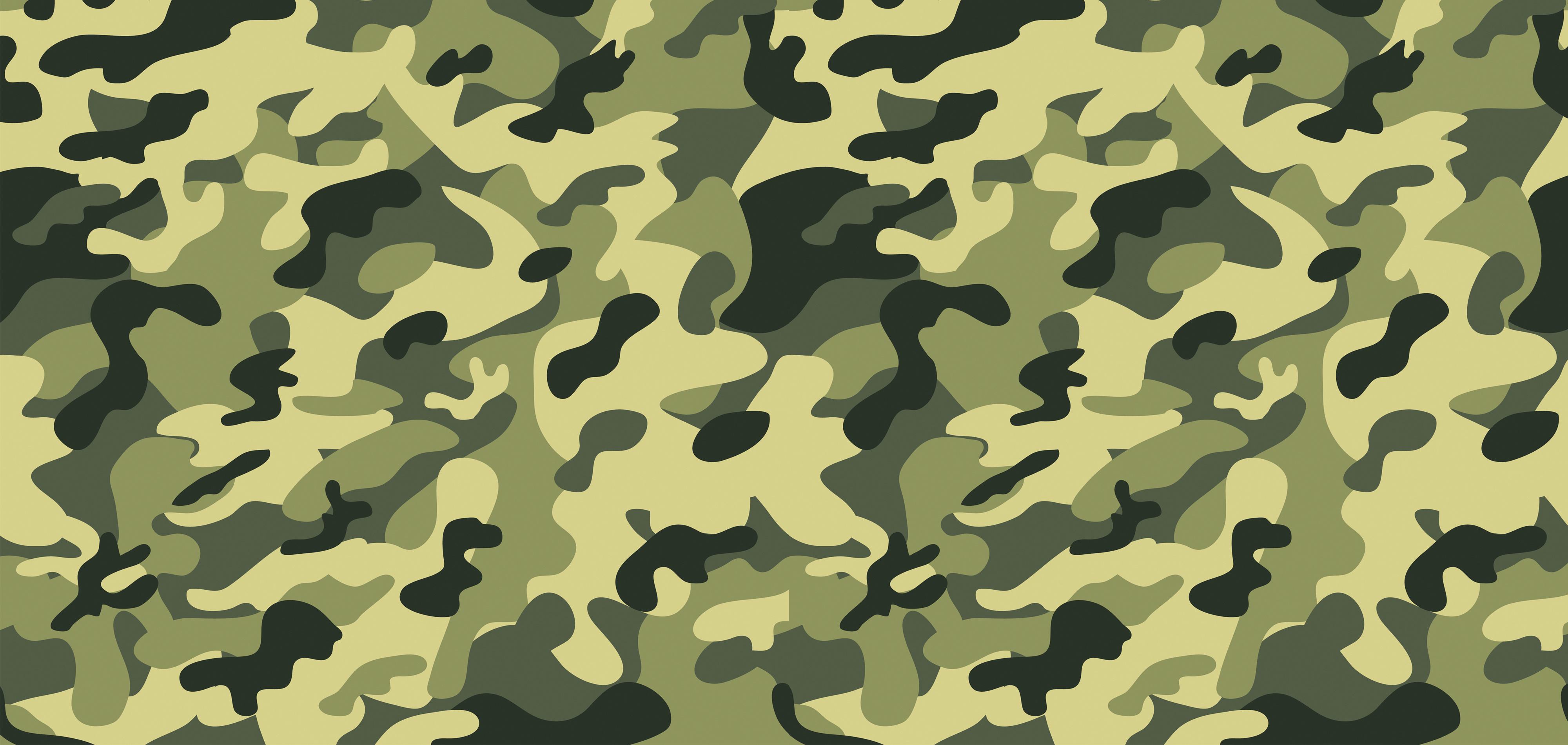 Объем УЧЕБНой НАГРУЗКи
Учебный предмет «Начальная военная и технологическая подготовка» входит в инвариантный компонент Типового учебного плана и является обязательным предметом
ОСОБЕННОСТИ УЧЕБНОЙ ПРОГРАММЫ ОБНОВЛЕННОго СОДЕРЖАНИЯ
Включены новые разделы: 
              «Технологическая подготовка»;
              «Основы военной робототехники».
  
 Изменено наименование раздела (Вооруженные силы на страже суверенитета Республики Казахстан) – «Вооруженные Силы Республики Казахстан – гарант военной безопасности государства». 

 Темы разделов «Тактическая подготовка», «Огневая подготовка», «Строевая подготовка», «Основы безопасности жизнедеятельности»  объединены.

 В базовом содержании предусмотрено использование                            IT-технологий.
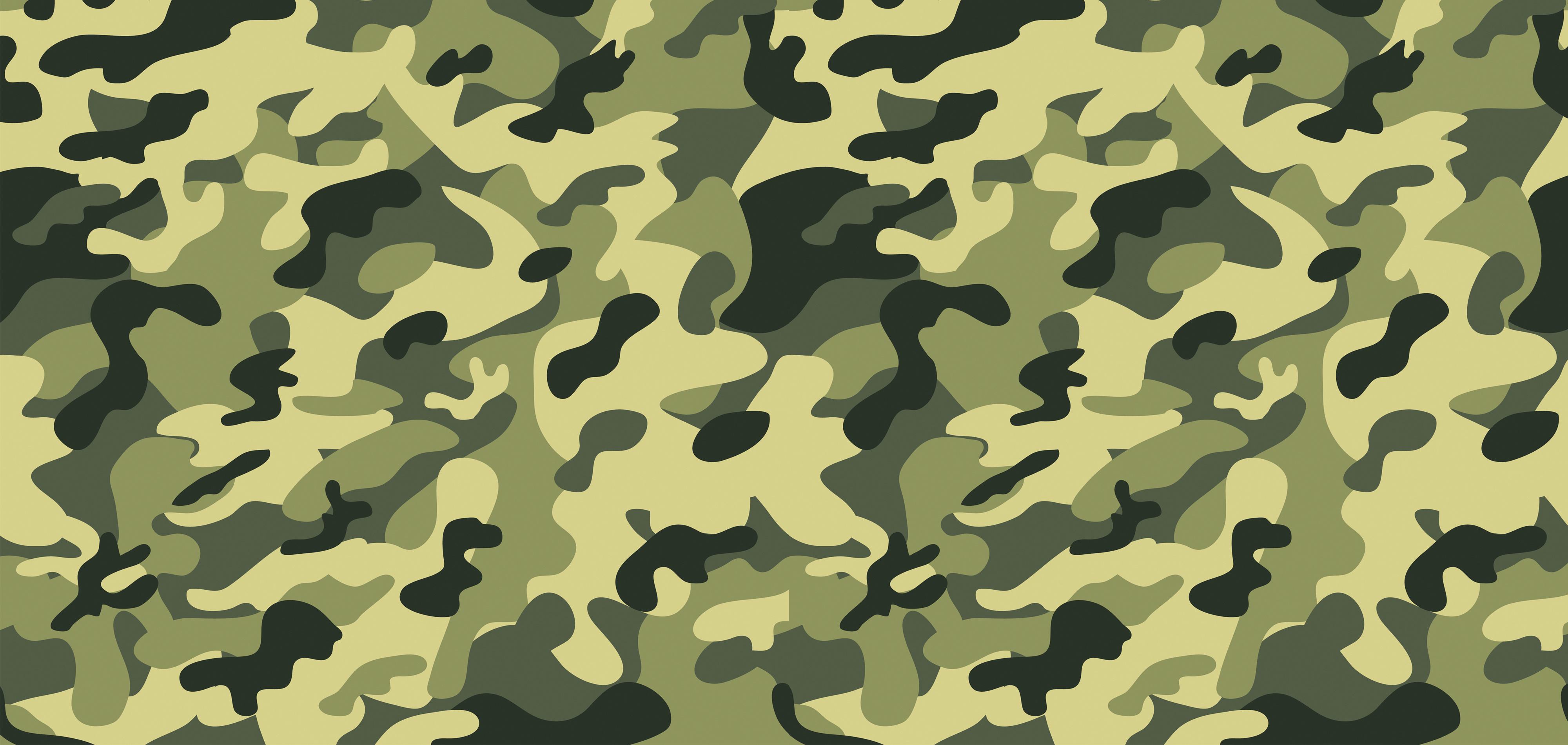 Базовое содержание учебного предмета
«Начальная военная и технологическая подготовка» 
10 класс
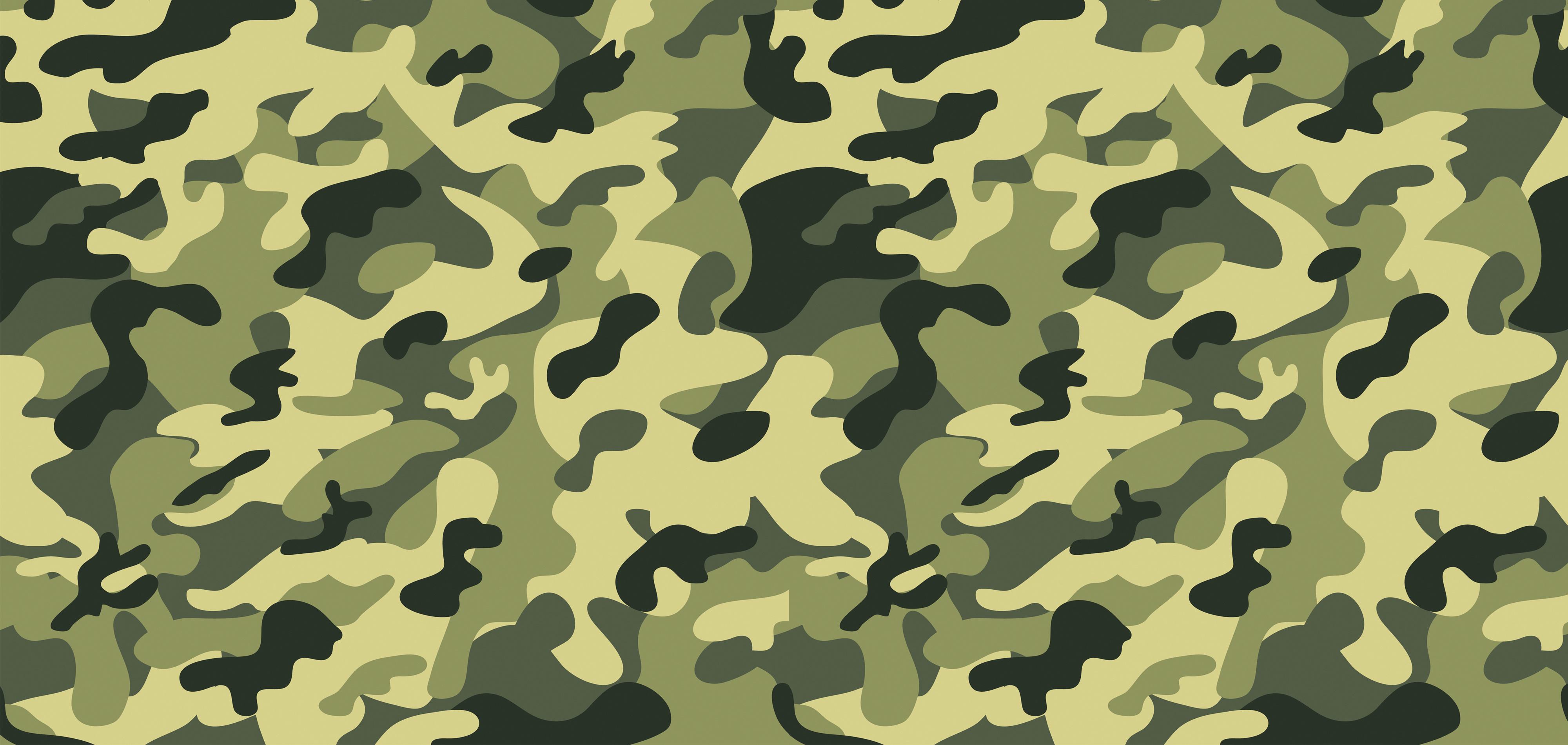 Учебно-полевые (лагерные) сборы
10 класс
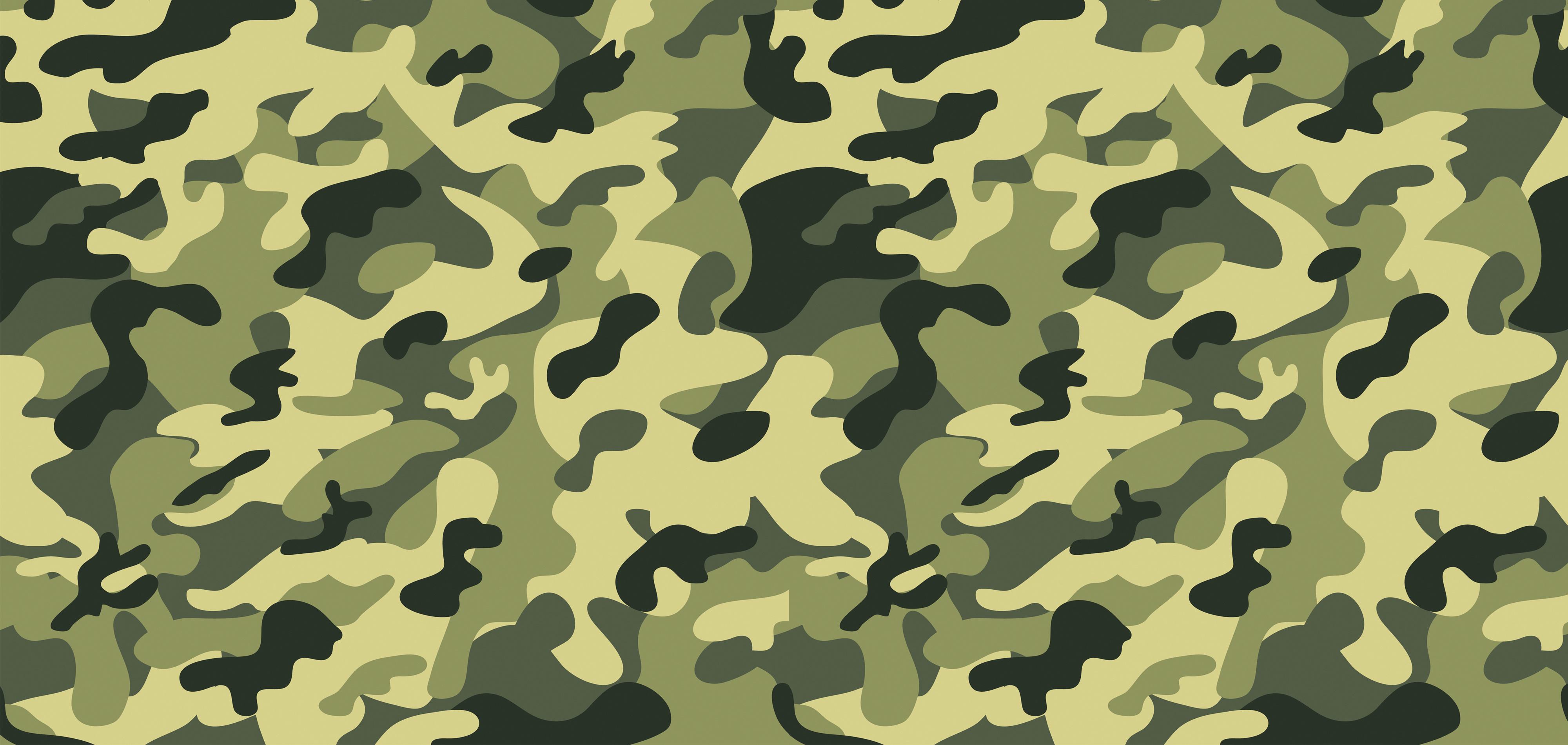 Базовое содержание учебного предмета 
«Начальная военная и технологическая подготовка» 11 класс